November 2017
11ba preamble structure based on analysis of power consumption, cost and complexity
Date: 2017-10-10
Authors:
Slide 1
Jianhan Liu,  Mediatek, et. al.
November 2017
Format of narrow band wake-up radio (WUR) packet
A narrow band WUR packet is a wake-up signal that can be received and resolved by wake-up receivers of WUR stations. 
A typical format of a narrow band UR packet is shown as the following figure.
For simplicity, the narrow band WUR packet should be as simple as possible.
Synchronization Field: Contains on-off keying sequences for Synchronization, packet detection and boundary detection, etc.. 
Data Field: Contains the control information such as identification of AP (such as, BSS color), the identification of the target station/group (such as assigned ID for the station/group) , etc.



Synchronization (SYNC) Field can be regarded as the preamble of a narrow-band WUR packet.
Synchronization Field
Data Field
Slide 2
Jianhan Liu,  Mediatek, et. al.
November 2017
Synchronization (SYNC) Field
The Synchronization (SYNC) Field serves a few purposes: 
Timing Synchronization: 
To obtain the correct sampling time to minimize the non-coherent detection error. 
Packet detection: 
To identify the WUR packet is received. 
Boundary detection
To detect the boundary of preamble and control information
Rate indication: 
Control Information can be transmit using different data rates.
Timing Synchronization,  Packet detection, Boundary detection and rate indication can be realized by special designed sequences.
Slide 3
Jianhan Liu,  Mediatek, et. al.
November 2017
Why indicates rate by signature sequences?
Since the control information can be transmit with different data rate for different coverage, WUR signature sequence is also used as an indicator of the data rate of WUR packet. 
Data rate is PHY information, it is better to carries in the preamble instead of information fields. Else, date rate must use lowest rate to transmit. 
WUR receiver needs to know the data rate for detection and decoding. 
Avoid changing the rate in the information field :
All the mandate fields can be regarded as the header;
Simple design: no need to change the rate for some fields because all the mandate fields are equally important. Any mandatory field error cause the failure of wake up. 
Only two rates for 11ba WUR packet.  At most two signature sequences needed to indicate the data rates. 
Our analysis in next slides shows that the power consumption, cost and complexity for introducing these correlators are  negligible.
Slide 4
Jianhan Liu,  Mediatek, et. al.
November 2017
Power consumption, Cost and Complexity of Signature Sequence correlators
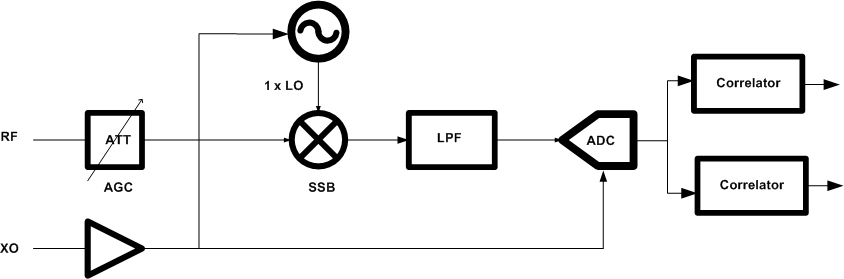 For 45nm CMOS technology, the power consumption of a 4M sampling rate, 4 bits ADC outputs,  32-taps Correlator can be less than 2uW. 
Compared to other components, such as Frequency Synthesizer and LPF, which consumes hundreds of uWs, the power consumptions of correlators are really negligible. 
It is not a good tradeoff that we save 2uW but add extra complexity on signaling and extra logics for rate change.
Jianhan Liu,  Mediatek, et. al.
November 2017
Power consumption, Cost and Complexity of Signature Sequence correlators (cont’s)
Furthermore, if some specific structure of signature sequences is applied, one Correlator can be used for two signature sequences. 
For example, repeated signature sequences can be used as the second signature sequence.   
As to cost and complexity, for a 4M sampling rate WUR packet receiver, the cost and complexity are negligible. 
The digital circuits for 4M bps WUR receiver can be less than 1 cent. 
Therefore power consumption and complexity of Correlator for preamble processing should not be a concern for 11ba preamble design.
Jianhan Liu,  Mediatek, et. al.
November 2017
Summary
We show that using simple synchronization sequences as the 11ba preamble is low-power, low-cost and simple design. 
The synchronization sequences of preamble achieves the following functionalities:
Synchronization: 
To obtain the symbol period to minimize the non-coherent detection error. 
Packet detection: 
To identify the WUR packet is received. 
Boundary detection
To detect the boundary of preamble and control information
Rate indication: 
Data field can be transmitted with different data ates without rate changes.
Slide 7
Jianhan Liu,  Mediatek, et. al.
Straw Poll #1
Do you agree that the narrow band portion of WUR PPDU is composed by a Synchronization (SYNC) field and a Data field? 
The synchronization (SYNC) field is compose by pre-designed sequences.
Jianhan Liu,  Mediatek, et. al.
Straw Poll #2
Do you agree to use the synchronization (SYNC) field to differentiate the two data rates?
Jianhan Liu,  Mediatek, et. al.
Motion #1
Move to add the following text to Section 3.2 in TGba SFD:

Following the 20 MHz non-HT preamble and the additional 20MHz BPSK OFDM symbol as defined in R.3.1.A, the narrow band portion of a WUR PPDU is composed by a Synchronization (SYNC) field and a Data field.
Mover: Jianhan Liu
Second: Hongyuan Zhang
Jianhan Liu,  Mediatek, et. al.
Motion #2
Move to add the following text to Section 3.2 in TGba SFD:

 The SYNC field is composed only of pre-defined sequences to differentiate the two data rates.
Mover: Jianhan Liu
Second: Hongyuan Zhang
Jianhan Liu,  Mediatek, et. al.